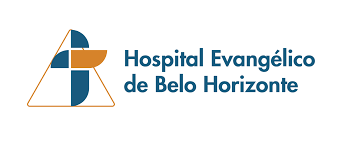 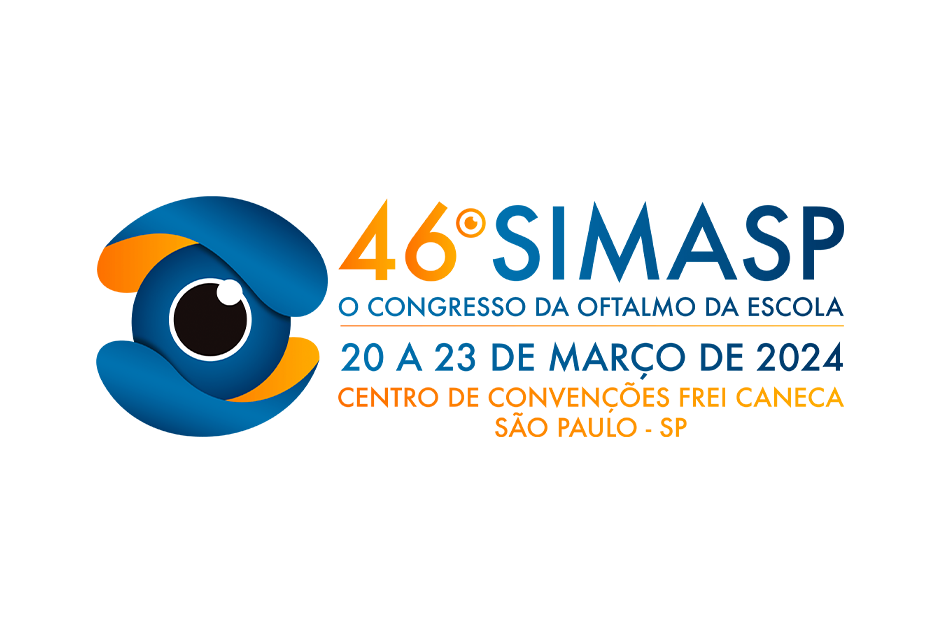 ANTERIOR CAPSULAR PHIMOSIS: A NATURAL PINHOLE
LISSA CARVALHO WERNEQUE
HOSPITAL EVANGÉLICO DE BELO HORIZONTE
Centripetal stenosis and capsulorex fibrosis after facectomy by remnant metaplastic epithelial cells
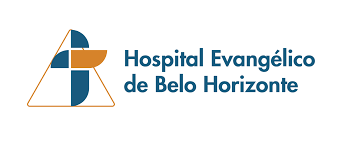 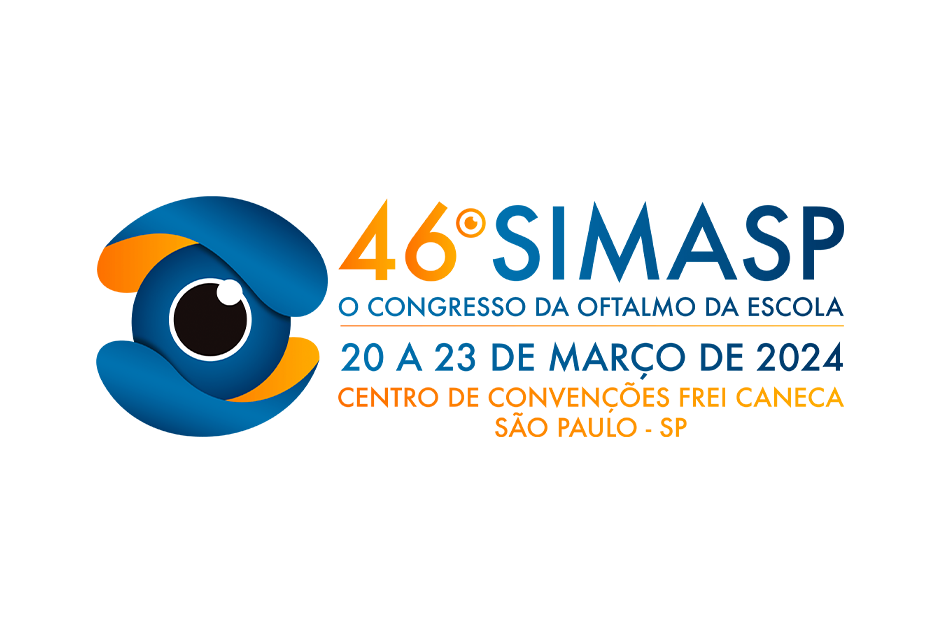 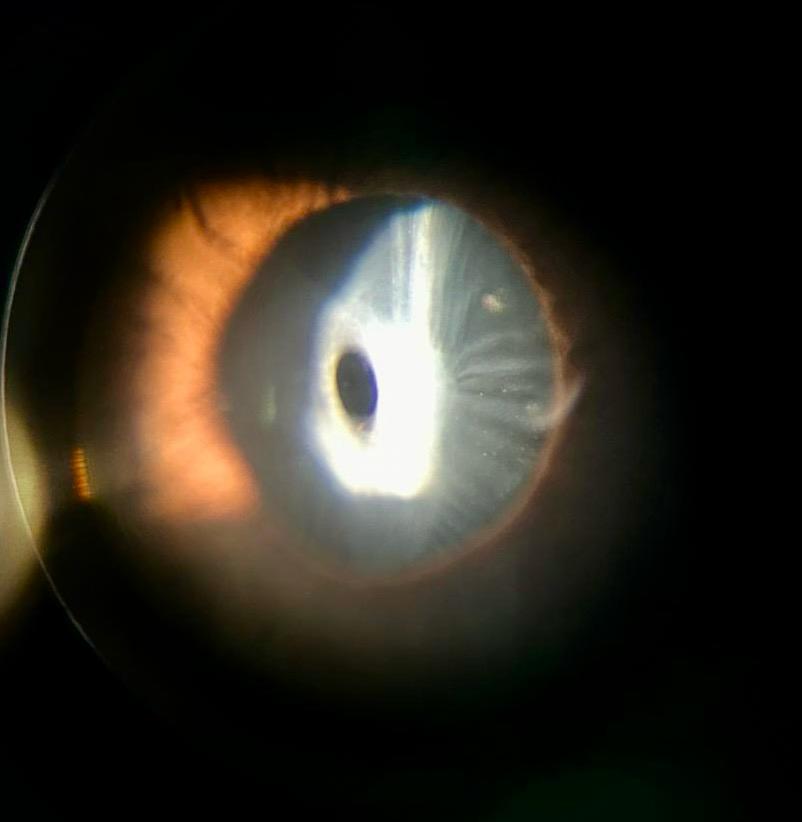 Centro Oftalmológico – Hospital Evangélico de Belo Horizonte